Пётр I
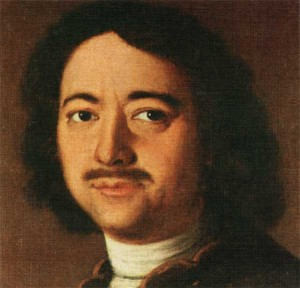 *Как известно, Пётр Первый обладал ростом 200 см — в то время он выдавался в толпе на голову. При этом он носил обувь всего лишь 38-го размера.
*Петр имел крепкое здоровье. Несколько раз он избегал смерти от рук заговорщиков и от несчастных случаев.
В детстве и отрочестве Петр мог сутки без сна и без еды играть. При этом, не важно во что, главное – чтобы было шумно. Впрочем, при этом он был весьма усидчивым и прилежным
В результате своих военных усилий Петр стал Императором Всероссийским, Князем Эстляндским, Лифляндским и Карельским и, кроме того, сделал неплохую карьеру: сначала он был сержантом, потом капитаном Бомбардирской роты, полковником и, наконец, адмиралом российского, английского, голландского, датского флотов.
10 место: Как известно, Пётр Первый обладал ростом 200 см — в то время он выдавался в толпе на голову. При этом он носил обувь всего лишь 38-го размера.
9 место: Петр имел крепкое здоровье. Несколько раз он избегал смерти от рук заговорщиков и от несчастных случаев.
8 место: В детстве и отрочестве Петр мог сутки без сна и без еды играть. При этом, не важно во что, главное – чтобы было шумно. Впрочем, при этом он был весьма усидчивым и прилежным.
7 место: В результате своих военных усилий Петр стал Императором Всероссийским, Князем Эстляндским, Лифляндским и Карельским и, кроме того, сделал неплохую карьеру: сначала он был сержантом, потом капитаном Бомбардирской роты, полковником и, наконец, адмиралом российского, английского, голландского, датского флотов.
6 место: Петр освоил за свою жизнь множество ремесел. Он научился кораблестроению, навигации, изготовлению часов, брал уроки рисования и граверного дела, учился изготовлять бумагу, осваивал ремесло плотника, каменщика, садовника, а также посещал анатомический театр, где изучал строение человеческого тела и практиковался в хирургии.
5 место: Одно ремесло Петру не далось. Как-то он учился плести лапти, но так и не смог освоить эту науку, воскликнув в сердцах: «нет ремесла мудренее лапотного…».
4 место: Коньки раньше привязывались к обуви верёвками и ремнями. Привычные нам коньки с намертво прикреплёнными к подошве полозьями изобрёл Пётр I, находившийся в Голландии по корабельным делам и увлёкшийся катанием по льду.
3 место: Меншиков Александр Данилович, правая рука, сподвижник и друг Петра, как оказалось был почти неграмотным, как и многие его другие сподвижники.
2 место: Вторая жена Петра I, императрица Российской империи Екатерина, была дочерью ливонских крестьян, а настоящее её имя – Марта. Она была натуральной блондинкой, однако всю жизнь красила волосы.
1 место: Каких только указов не издал Петр. Он сменил в стране календарь, его заботил и внешний вид, и поведение подданных, и политика, и торговля, и ремесла, и строительство и еще бог знает что. Вот, например, указ Петра об отношении к начальству: «Подчинённый перед лицом начальствующим должен иметь вид лихой и придурковатый, дабы разумением своим начальника не смущать».


Источник: http://facte.ru/personality/4848.html#ixzz30jirOsd2